Herzlich willkommen zum Erstkommunion - Elternabend
Erstkommunion 2016
1
30.10.2015
Ablauf des heutigen Abends
Erstkommunionweg 2015/2016

Anfrage: Elternbeteiligung 

Vorstellen Blauring/Jungwacht/Ministranten
2
30.10.2015
Einstieg
Einladung: Schauen Sie sich doch einmal um
Nehmen Sie einmal wahr
Wer sitzt da neben Ihnen?
Wieviele Kinder?
Wieviele sind schon zur Erstkommunion gegangen?
Gibt es Fragen, die Sie beide hierher mitgebracht haben? 
Was hat Ihr Kind vom RU bisher erzählt?
3
30.10.2015
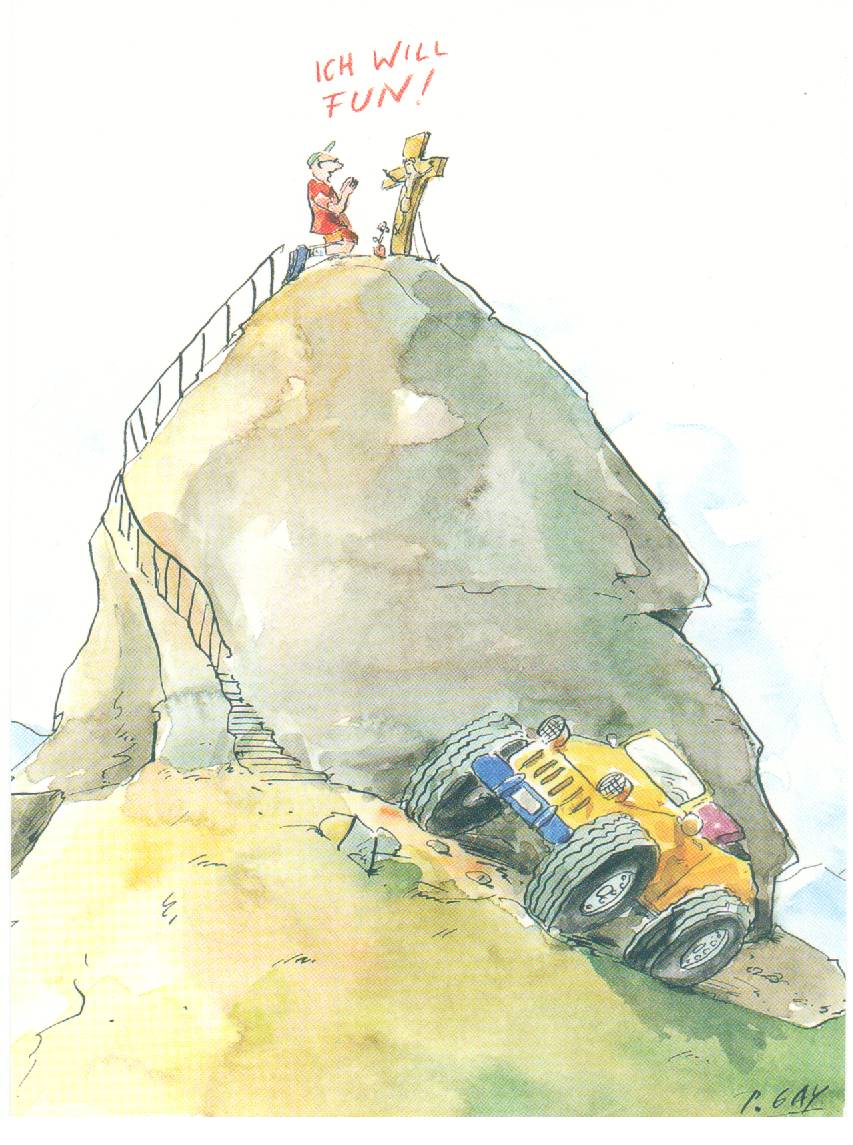 Einstieg:„Gottesbild“
4
30.10.2015
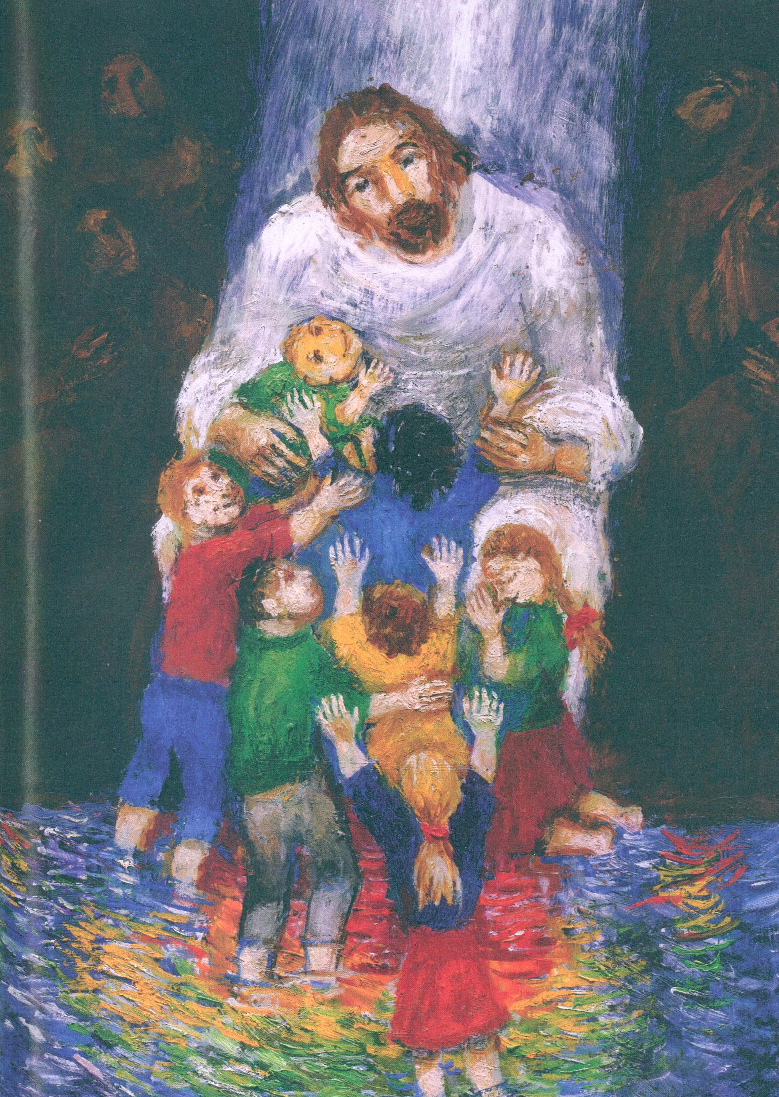 „Gottesbild“
5
30.10.2015
Ziele des Erstkommunionweges
Religionsunterricht  -  Wissensbereich:              Gute inhaltliche Vorbereitung der Kinder, sodass jedes Kind weiss, was Kommunion ist.

Ausserhalb der Schule  -  eigenes Erleben:        
	Gott  «du kannst ihn spüren – er ist bei dir!»
	Kirche «Gemeinschaft - du bist nicht allein»
6
30.10.2015
Stationen auf dem Erstkommunionweg  (1)
7
30.10.2015
Stationen auf dem Erstkommunionweg  (2)
8
30.10.2015
Stationen auf dem Erstkommunionweg  (3)
9
30.10.2015
Stationen auf dem Erstkommunionweg  (4)
10
30.10.2015
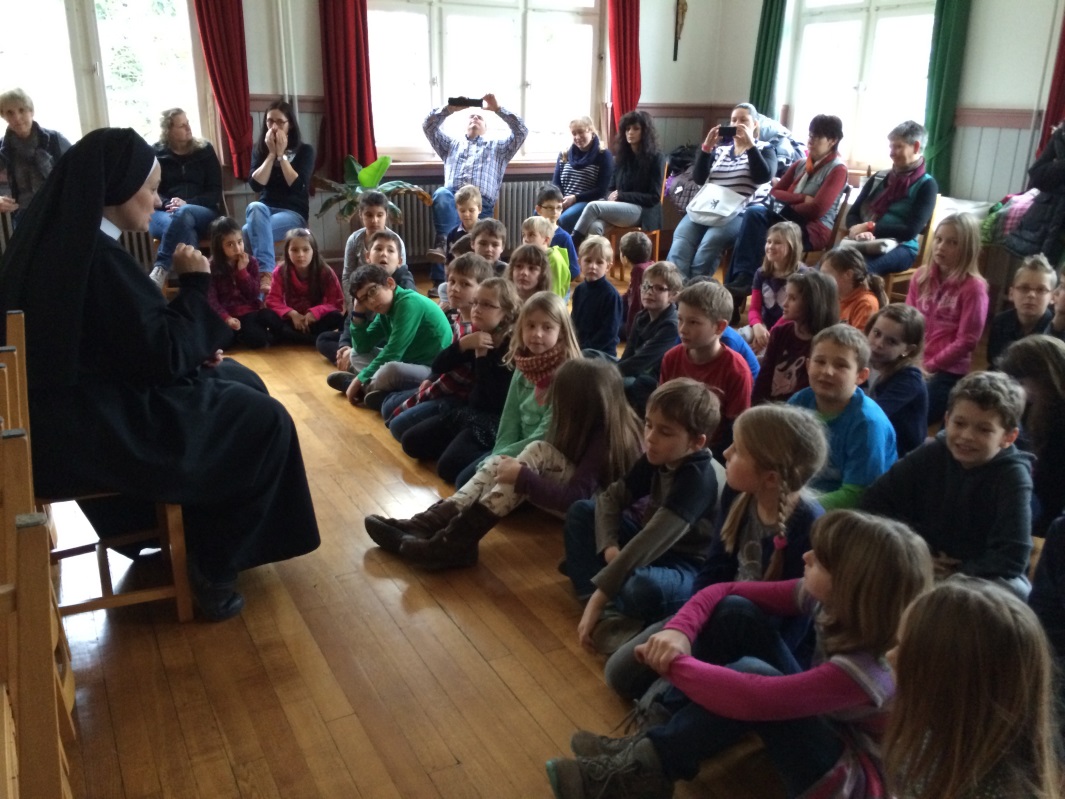 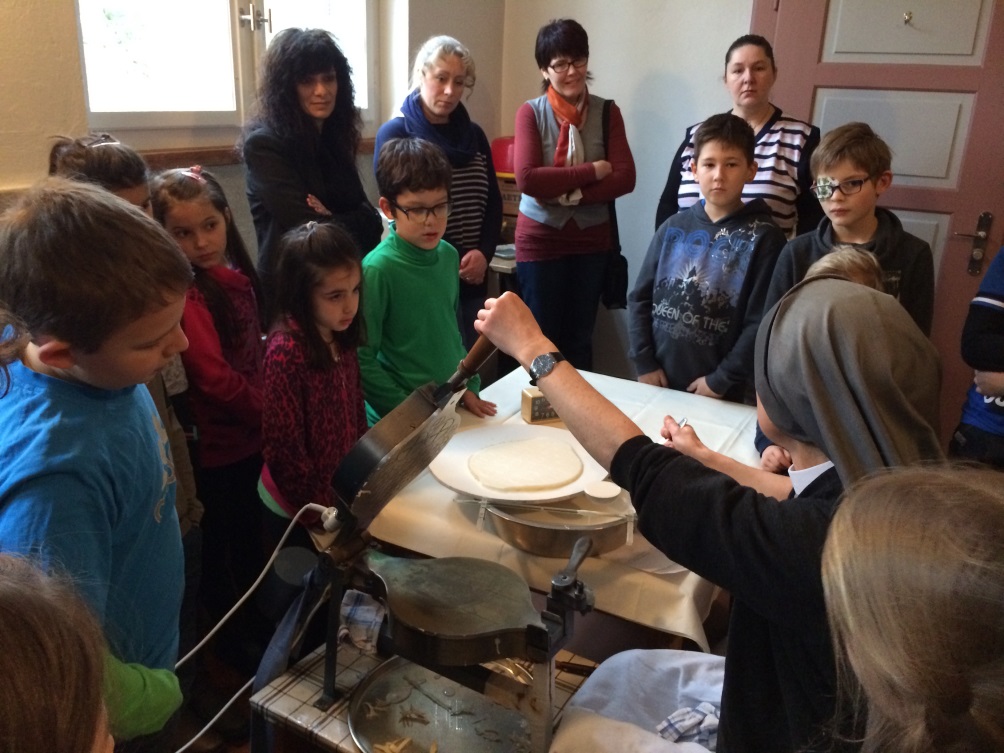 Ausflug in die Hostienbäckerei
11
30.10.2015
Sternsinger
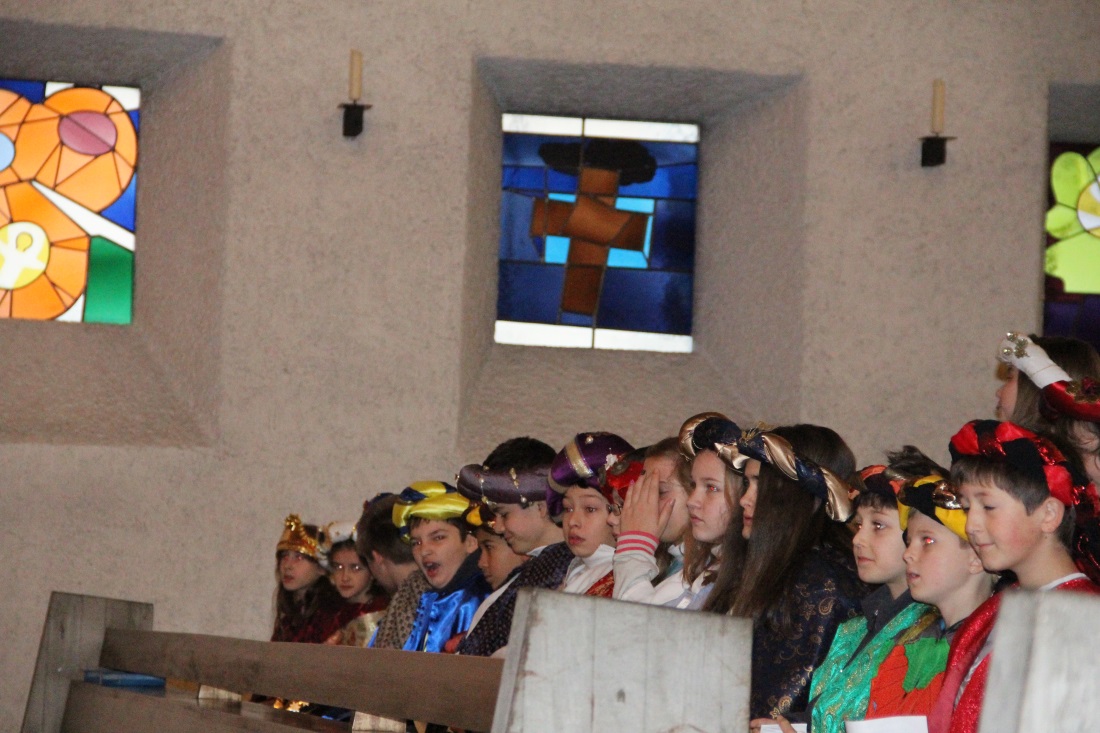 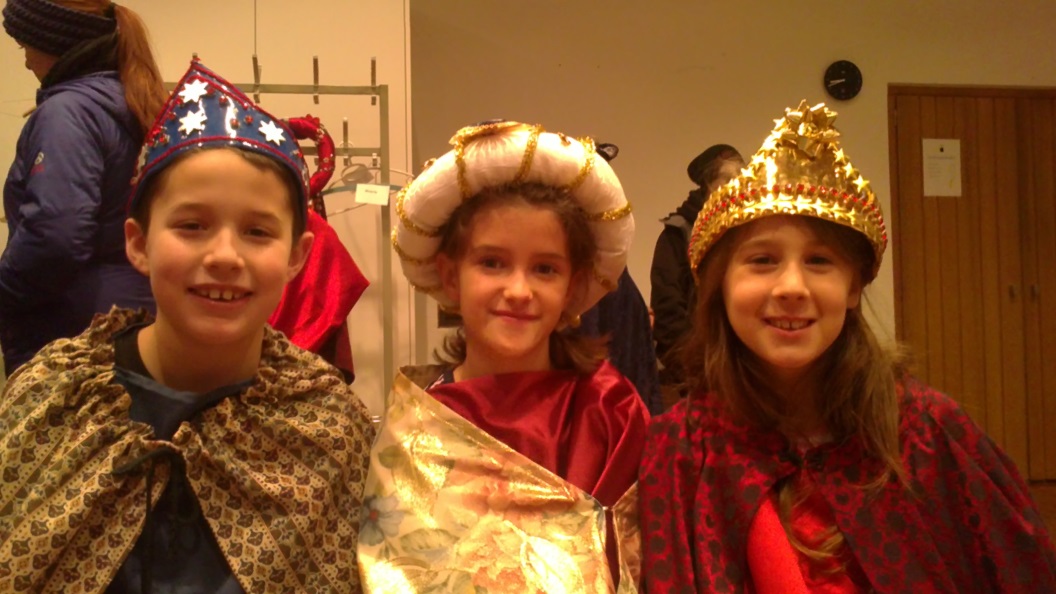 12
30.10.2015
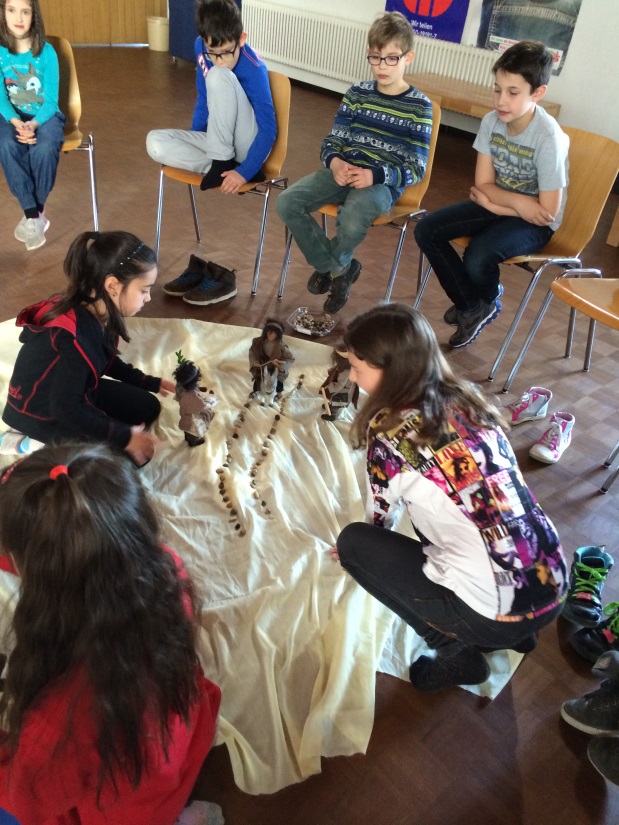 Weekend
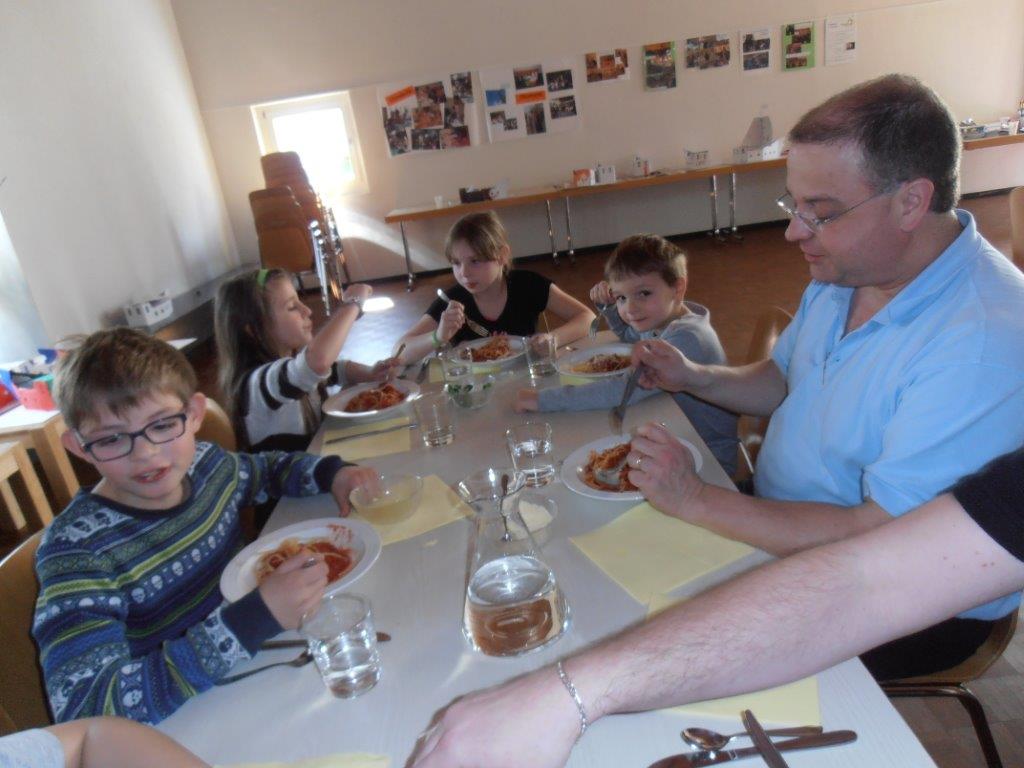 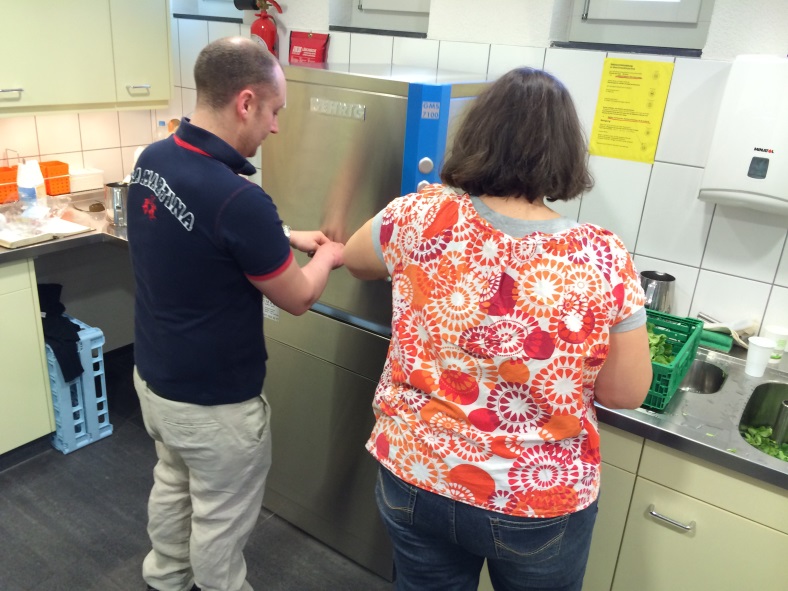 13
30.10.2015
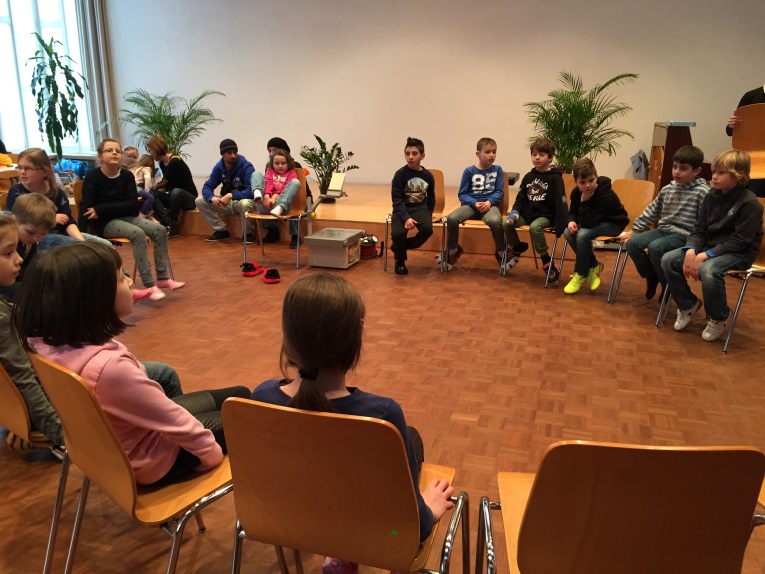 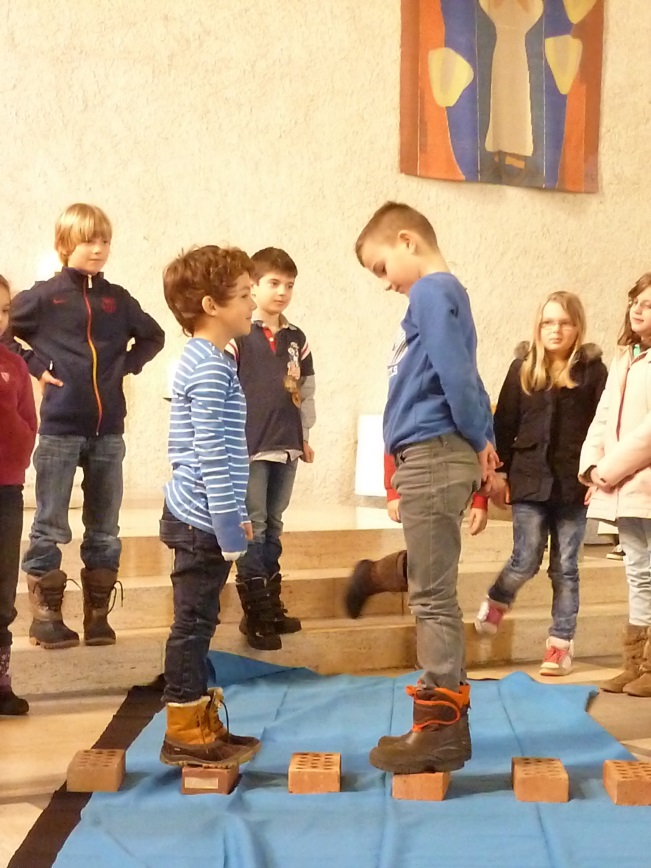 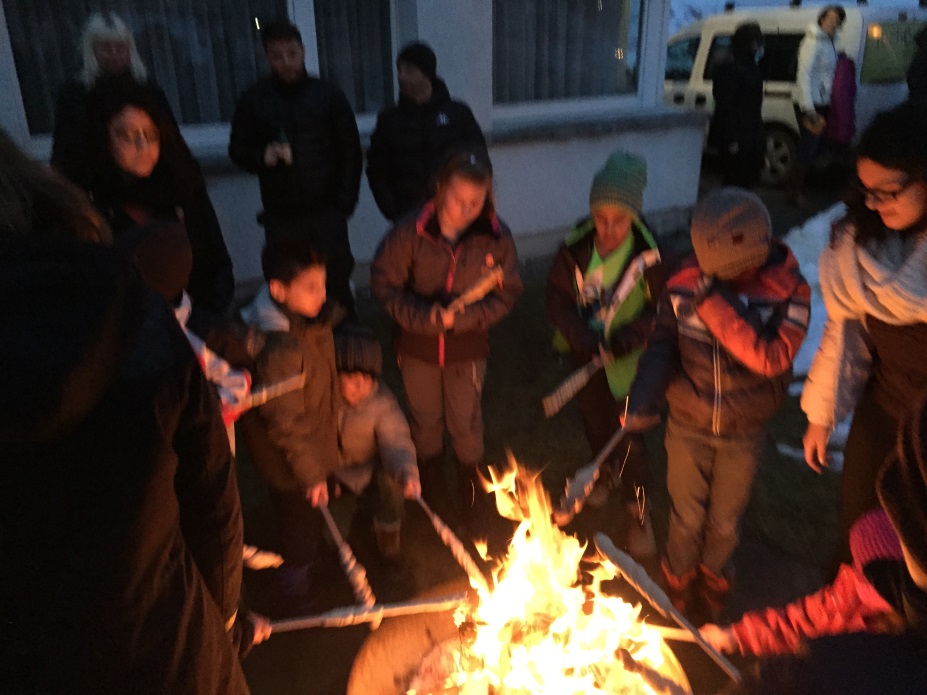 14
30.10.2015
Anfrage Elternbeteiligung
Fahrt in Hostienbäckerei
Können Eltern ihren PKW zur Verfügung stellen?

Weekend 	
Absprachen auf besonderem Elternabend
15
30.10.2015
Besuche in den Familien
Wenn möglich, würde ich gern bis zur Erstkommunion alle Familien einmal besucht haben, vorrangig die, in denen ich noch nie zu Gast war.
Bitte suchen Sie sich doch einen Termin in den aufliegenden Listen aus und tragen Sie sich ein.
16
30.10.2015
Kommunikation
Ein gutes Kommunikationsmittel ist das E-Mail oder Whatsup: Schnell, preiswert, geringer Aufwand.
Bitte tragen Sie doch in die Teilnehmerlisten Ihre E-mail-Adresse und Natel-Nummer ein!
17
30.10.2015
Ihre Fragen – was ist noch offen geblieben?
18
30.10.2015
Vielen Dank für Ihr Aufmerksamkeit!Schönen Abend !Danke für Ihr Kommen!
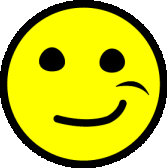 19
30.10.2015